Section 2.2
The Derivative as a Function
THE DERIVATIVE AS A FUNCTION
OTHER NOTATIONS FOR THE DERIVATIVE
LEIBNIZ NOTATION
DIFFERENTIABILITY
DIFFERENTIABILITY AND CONTINUITY
NOTE:  The converse of this theorem is false; that is, there are functions that are continuous at a point but not differentiable at that point.
HOW CAN A FUNCTION FAIL TO BE DIFFERENTIABLE?
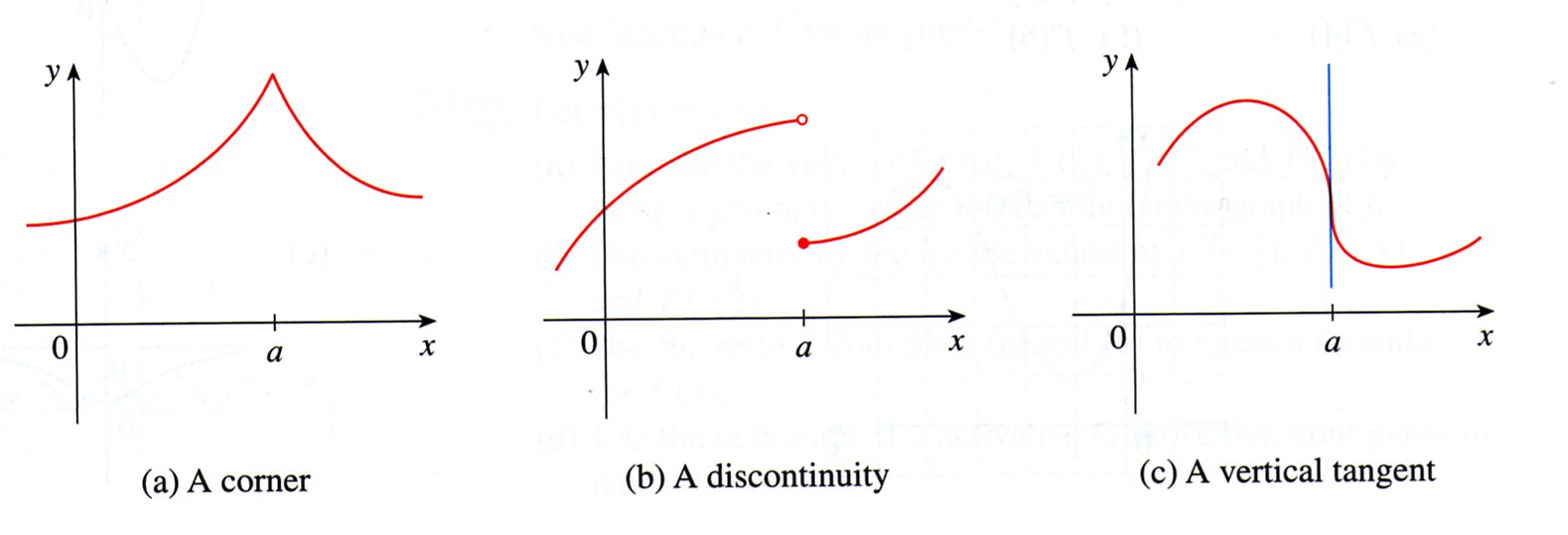 HIGHER ORDER DERIVATIVES